Crowdsourcing posilnený sledovaním pohľadu
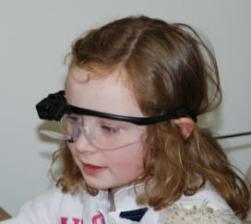 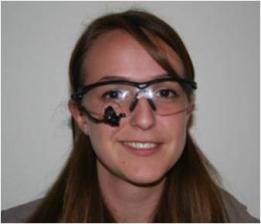 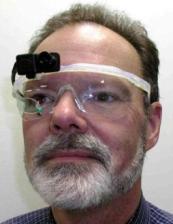 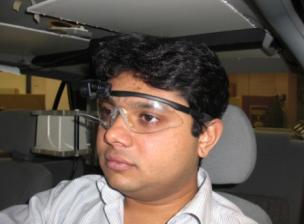 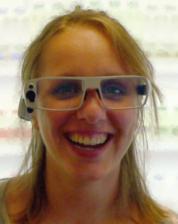 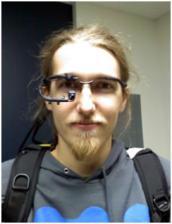 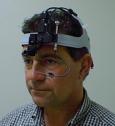 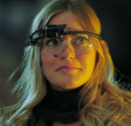 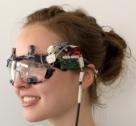 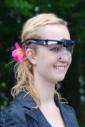 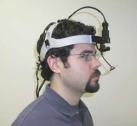 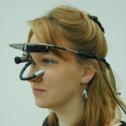 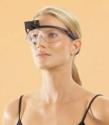 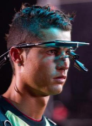 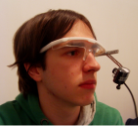 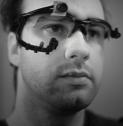 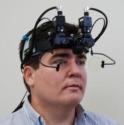 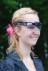 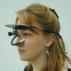 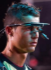 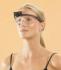 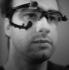 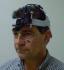 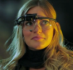 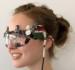 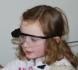 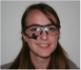 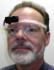 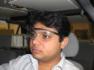 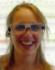 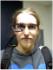 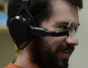 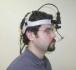 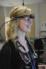 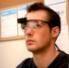 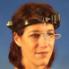 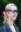 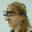 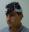 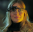 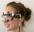 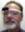 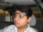 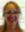 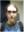 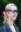 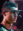 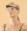 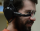 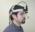 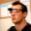 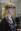 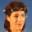 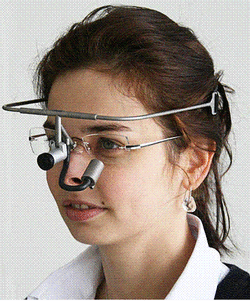 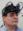 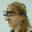 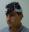 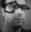 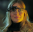 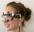 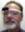 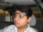 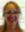 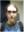 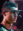 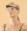 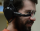 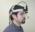 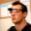 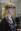 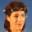 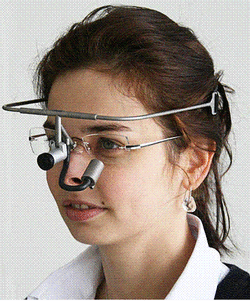 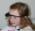 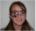 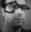 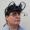 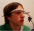 Jakub Šimko
jakub.simko@stuba.sk
Crowdsourcing je riešenie rozsiahlejstrojovo ťažkej úlohy davom ľudí
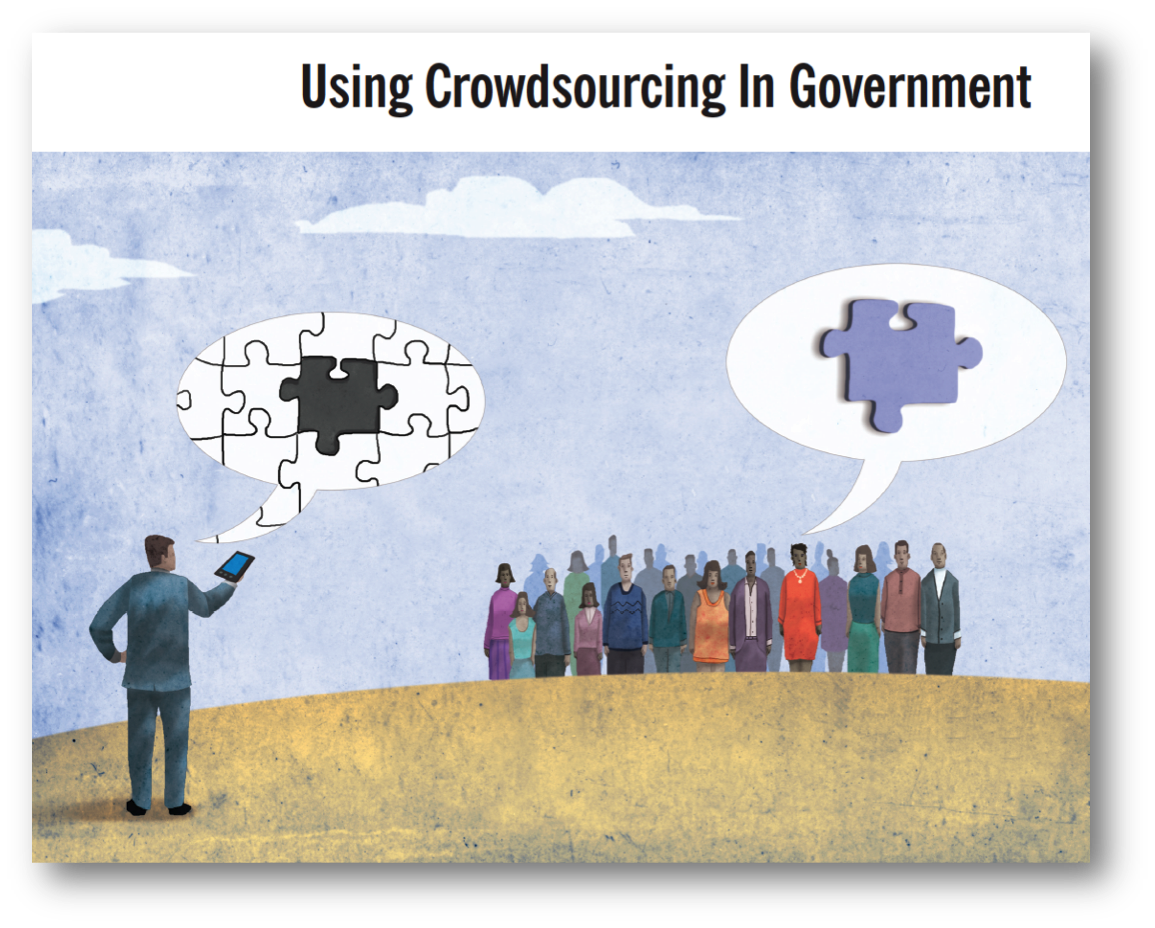 Crowdsourcing potrebuje viac spätnej väzby(pre zvýšenie kvality a rýchlosti procesu)
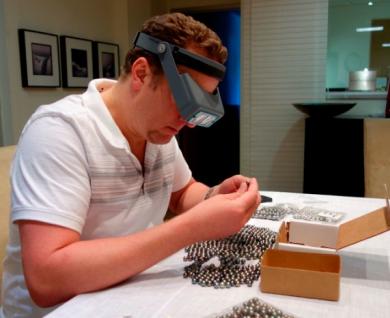 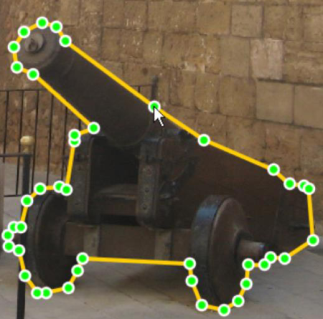 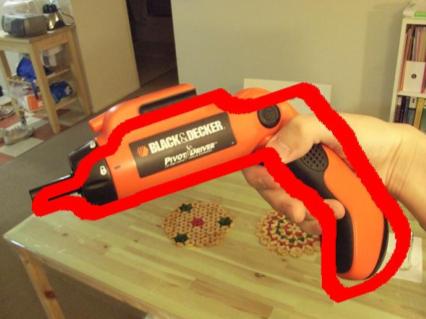 Veľké množstvo úloh
Manuálna súčasť úlohy často náročnejšia než mentálna
Nepresnosti a výskyt zlých riešení
Možnosti zisťovať AKO riešitelia dospeli k riešeniam sú obmedzené

Kedy sa sústredili? S čím mali problémy? 
Čo všetko zvažovali?
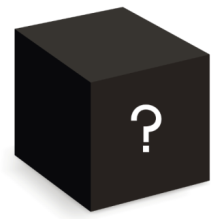 Zdrojom spätnej väzby pre crowdsourcing môže byť sledovanie pohľadu, ktoré...
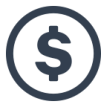 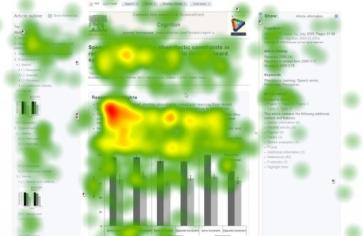 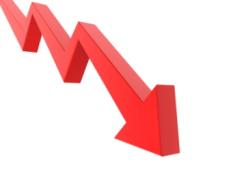 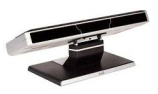 Je čoraz dostupnejšie
Odkrýva, na čo presne sa riešiteľ sústredí a s čím má problémy
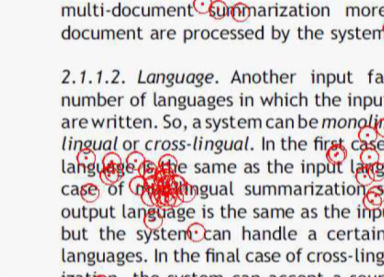 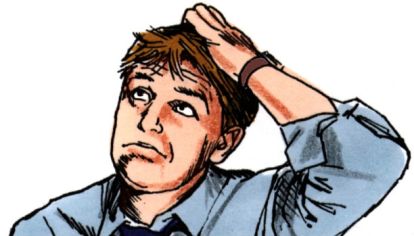 Manifestuje kognitívny stav*
– vyhodnotenie miery (ne)istoty
Je už využité pri niektorých úlohách ľudského počítania (sumarizácia textu**)
* Martinez-Gomez (2012) Quantitative Analysis and Inference on Gaze Data Using Natural Language Processing Techniques
**Xu et al. (2009) User-Oriented Document Summarization through Vision-Based Eye-Tracking
Naša prípadová štúdia:Pri určovaní významu slov, sledovanie pohľadu čiastočne identifikuje významné slová v kontexte
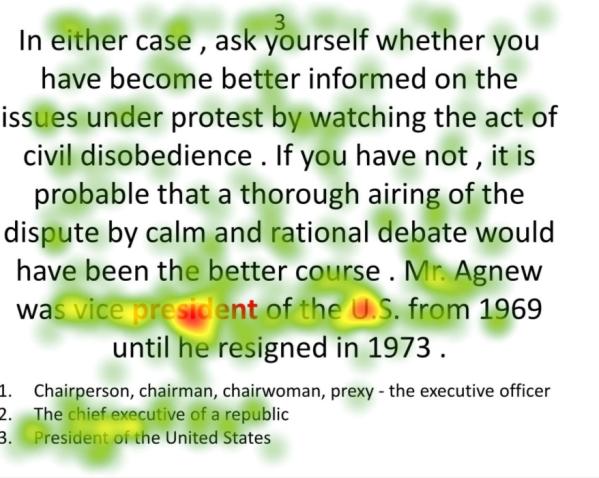 Tradičná „crowd“ úloha
(príprava trénovacích vzoriek)

Predpokladom je, že pri významných slovách budeme pozorovať odlišné správanie
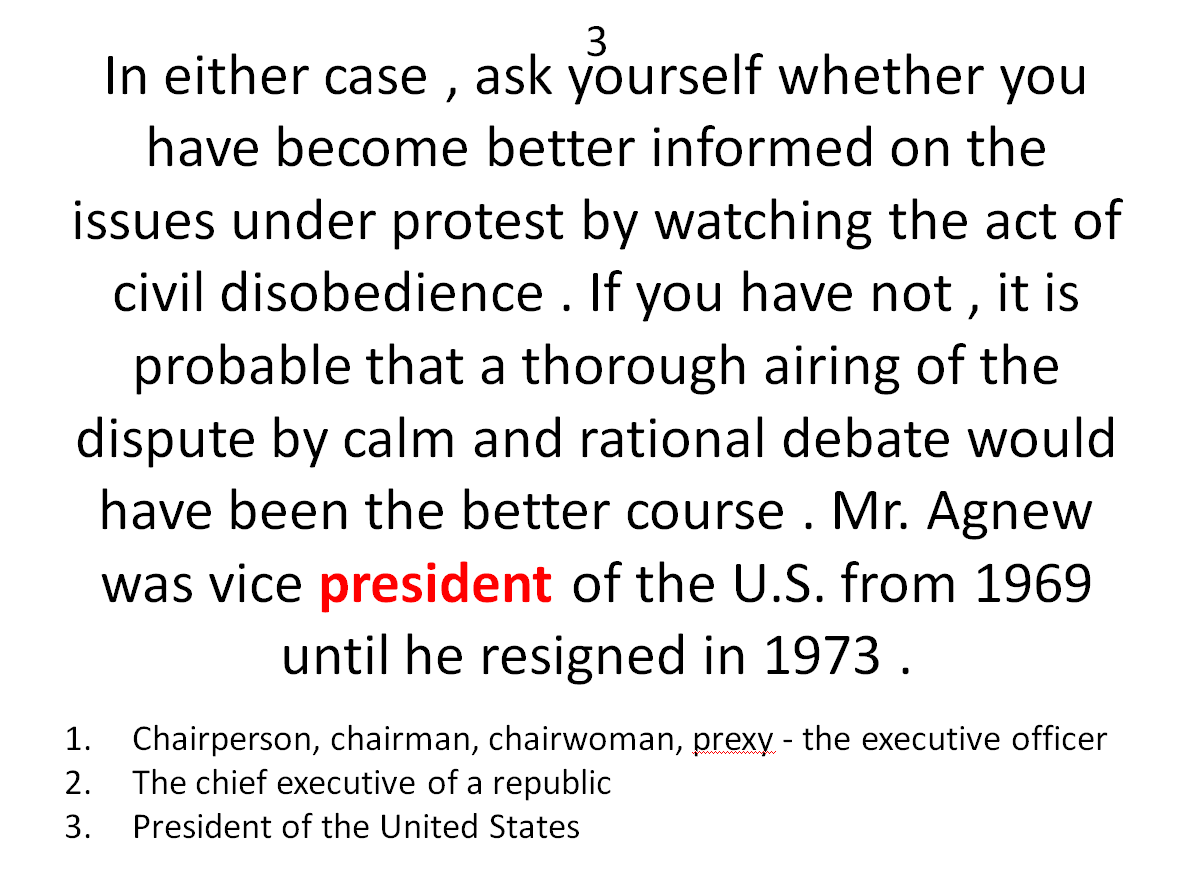 Naša prípadová štúdia:Pri určovaní významu slov, sledovanie pohľadu čiastočne identifikuje významné slová v kontexte
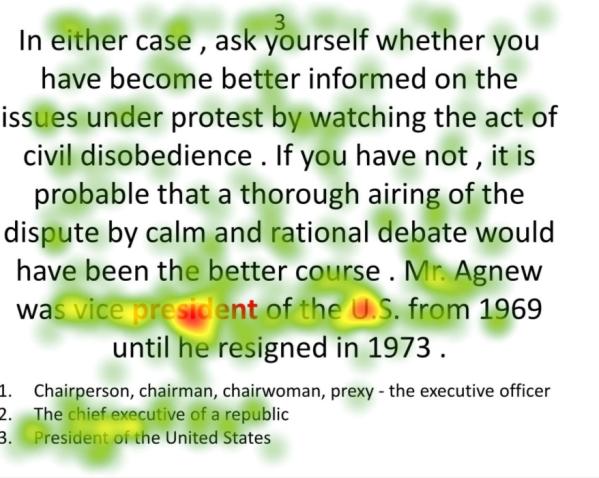 5 účastníkov, 10 úloh

V 54% prípadov rozhodnutie na základe „rozlišujúceho“ slova

V 36% čítanie celého textu 
(v neistote aj niekoľko krát)
Diskutujme, čo do crowdsourcingu a ľudského počítania môže priniesť sledovanie pohľadu
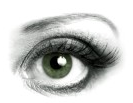 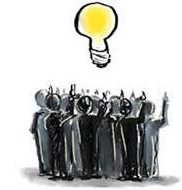 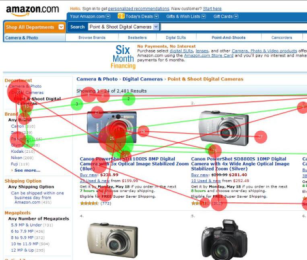 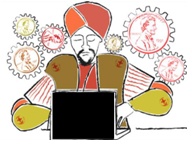 +
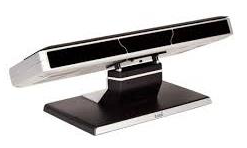 Benefity
Otvorené otázky
Spresňovanie riešení

Urýchlenie riešení

Možnosti nových úloh
Ako systematicky modifikovať existujúce „crowd“ úlohy?

Ako prístupy klasifikovať?

Ako budovať infraštruktúru?